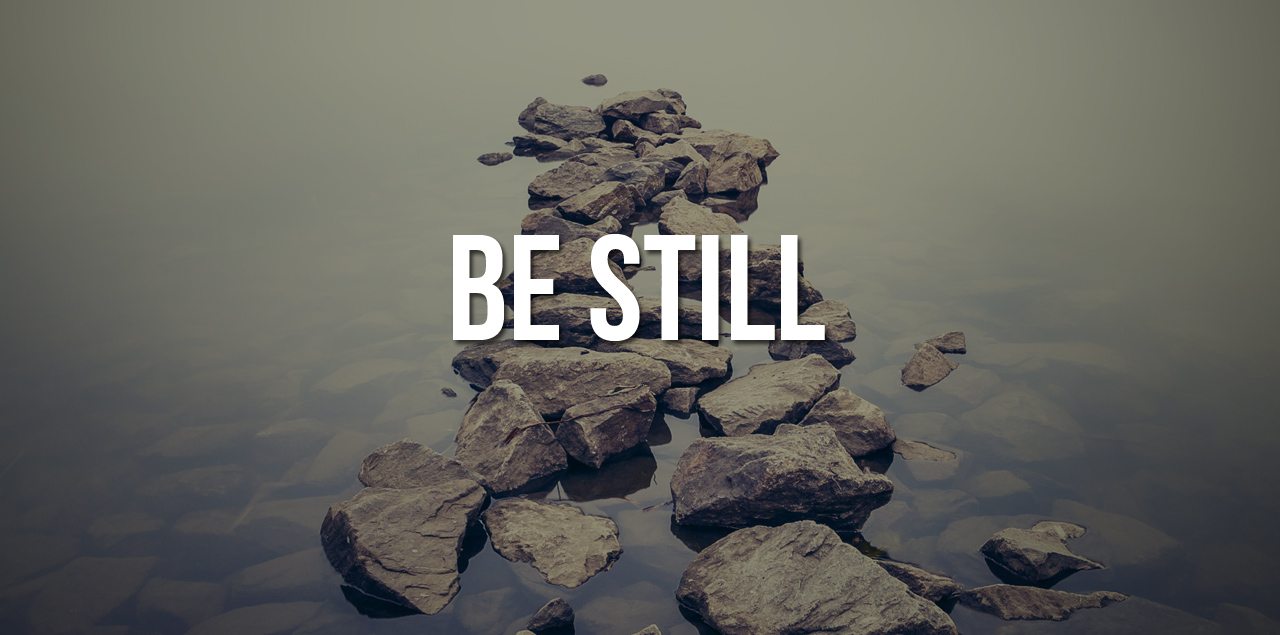 The Necessity of Silence
Habakkuk 2:20 –Psalm 46:10
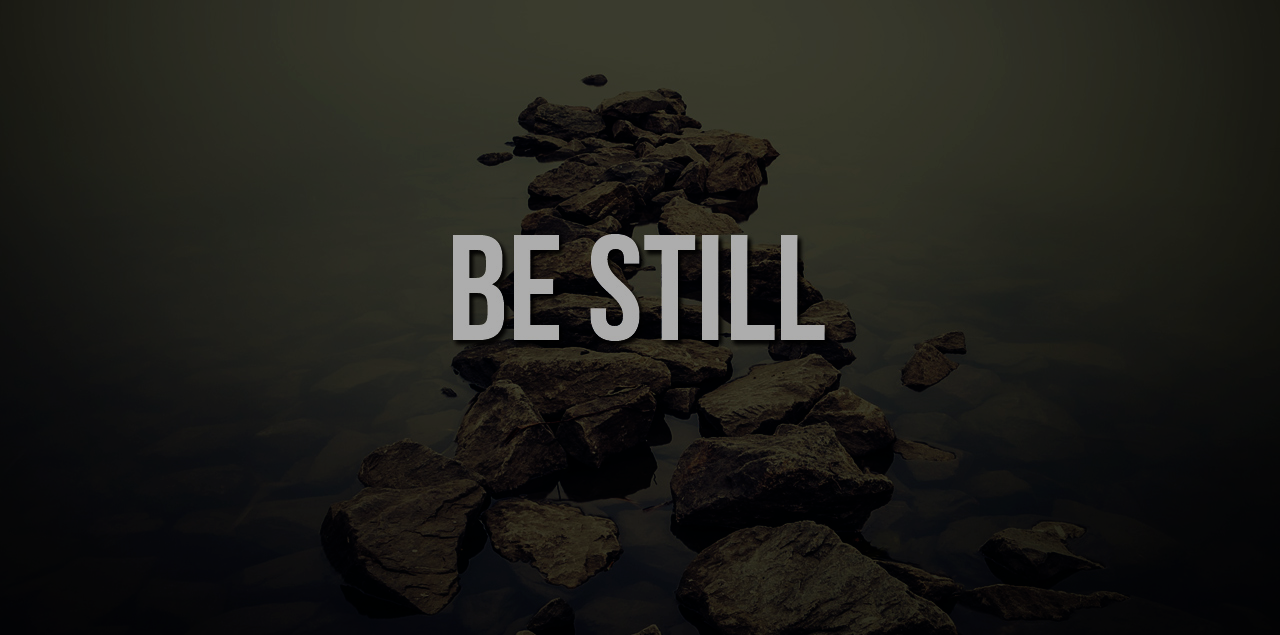 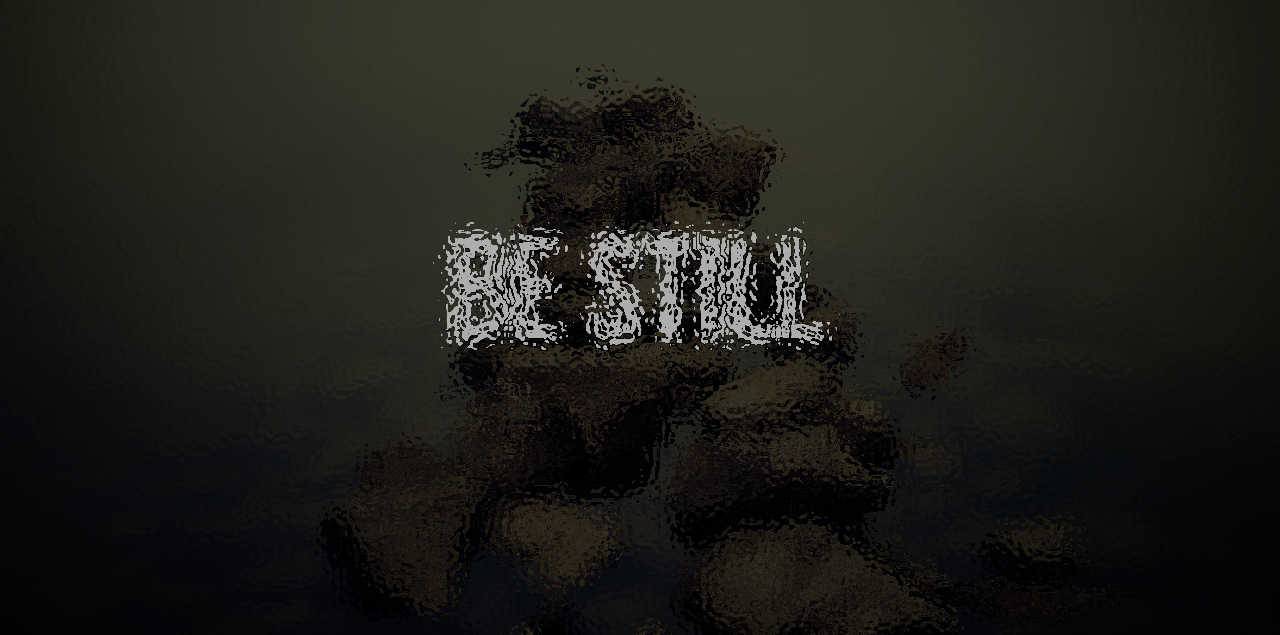 1Kings 19:11 - 13 

“Go out and stand on the mountain before the Lord, for the Lord is about to pass by.” Now there was a great wind, so strong that it was splitting mountains and breaking rocks in pieces before the Lord, but the Lord was not in the wind; and after the wind an earthquake, but the Lord was not in the earthquake; 12 and after the earthquake a fire, but the Lord was not in the fire; and after the fire a sound of sheer silence. 
 
13 When Elijah heard it, he wrapped his face in his mantle and went out and stood at the entrance of the cave. Then there came a voice to him that said, “What are you doing here, Elijah?”
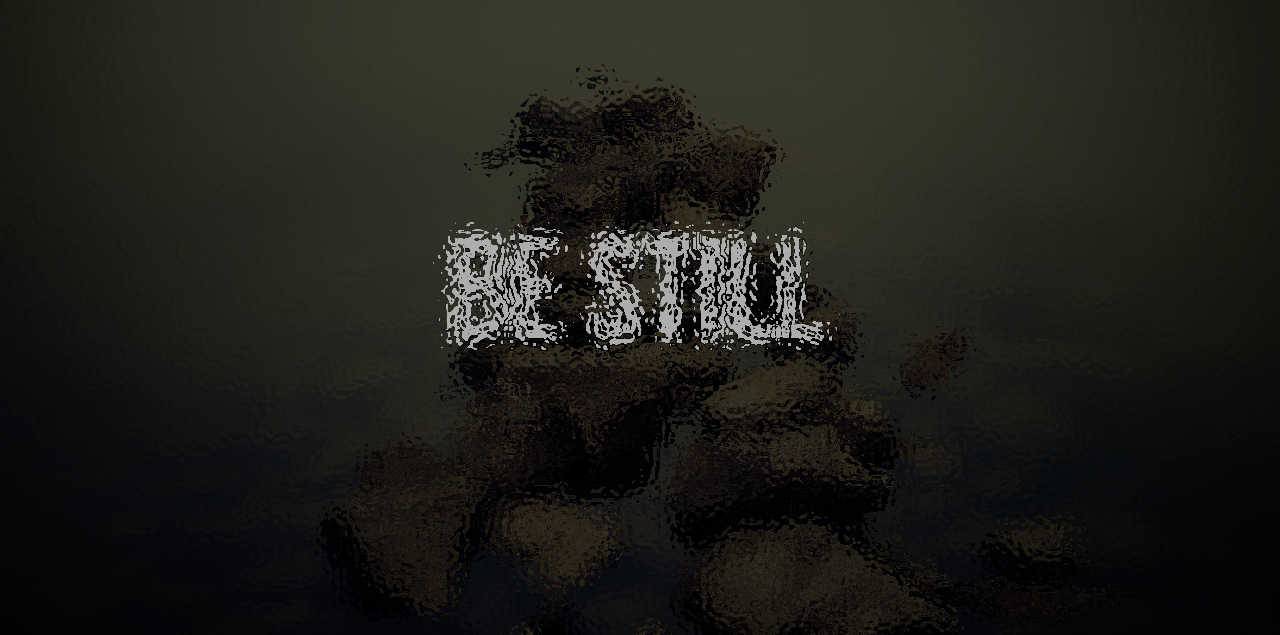 Be Still
Silence “Centers” Us
It brings us back to our  basic senses
1 Corinthians 11:28 – “Examine ourselves

Psalm 4:4-5
“  Be angry, and do not sin;    ponder in your own hearts on your beds, and be silent. 
 5 Offer right sacrifices,    and put your trust in the Lord.
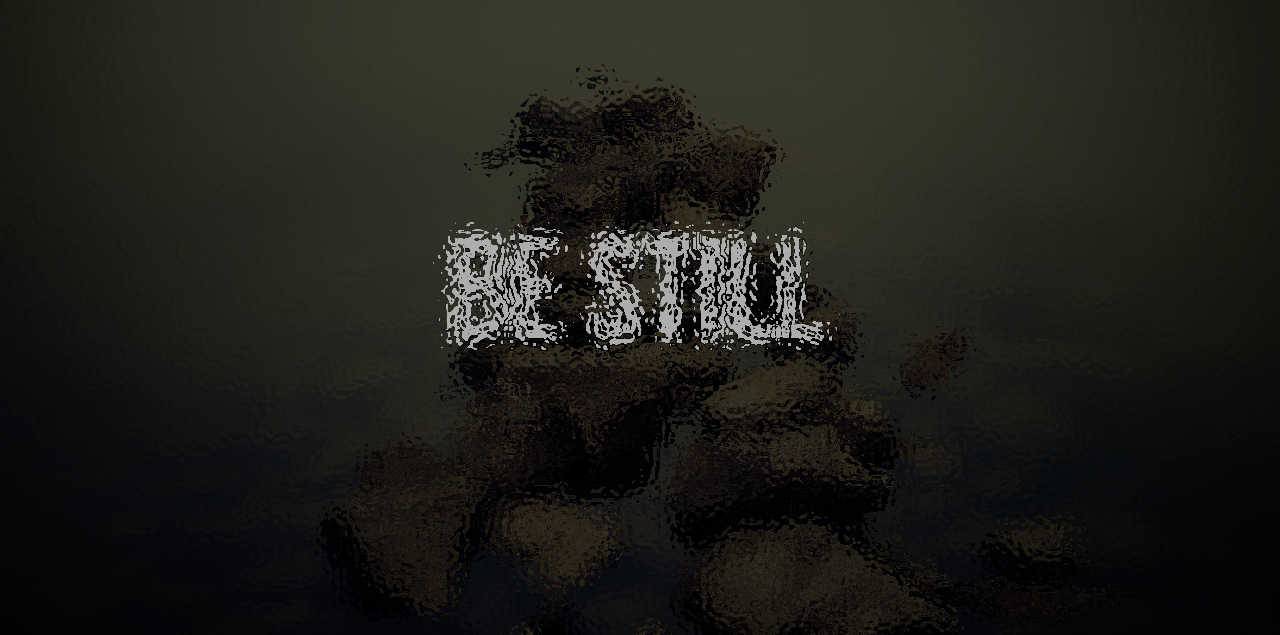 Be Still
Silence “Strengthens” Us
Proverbs 10:8  , 17:28 , Ecclesiastes 5:1-3
Exodus 14:14  “ The Lord will fight for you, and you have only to be silent.” 

Isaiah 40:31 “ but they who wait for the Lord shall renew their strength;    they shall mount up with wings like eaglesthey shall run and not be weary;    they shall walk and not faint.
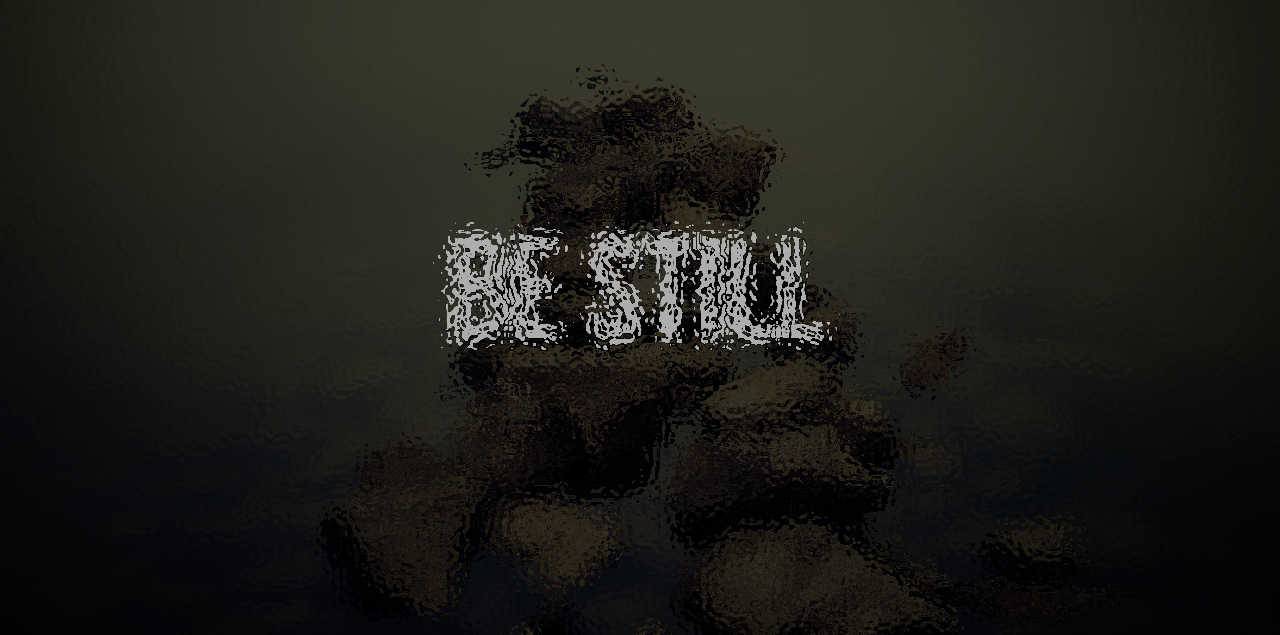 Be Still
Silence “Fills” Us
“Be still , and KNOW I am God ” –Psalm 46:10
Romans 1:20 “ His attributes have been MADE visible”
1 John 4:7 “ We know love , because God IS Love”
Hebrews 1:1-3 “ God GAVE us his word”
Psalm 34:17-19 “ God HEARS us “
Psalm 29:11 – “He gives peace and strength to his people who hear him…"
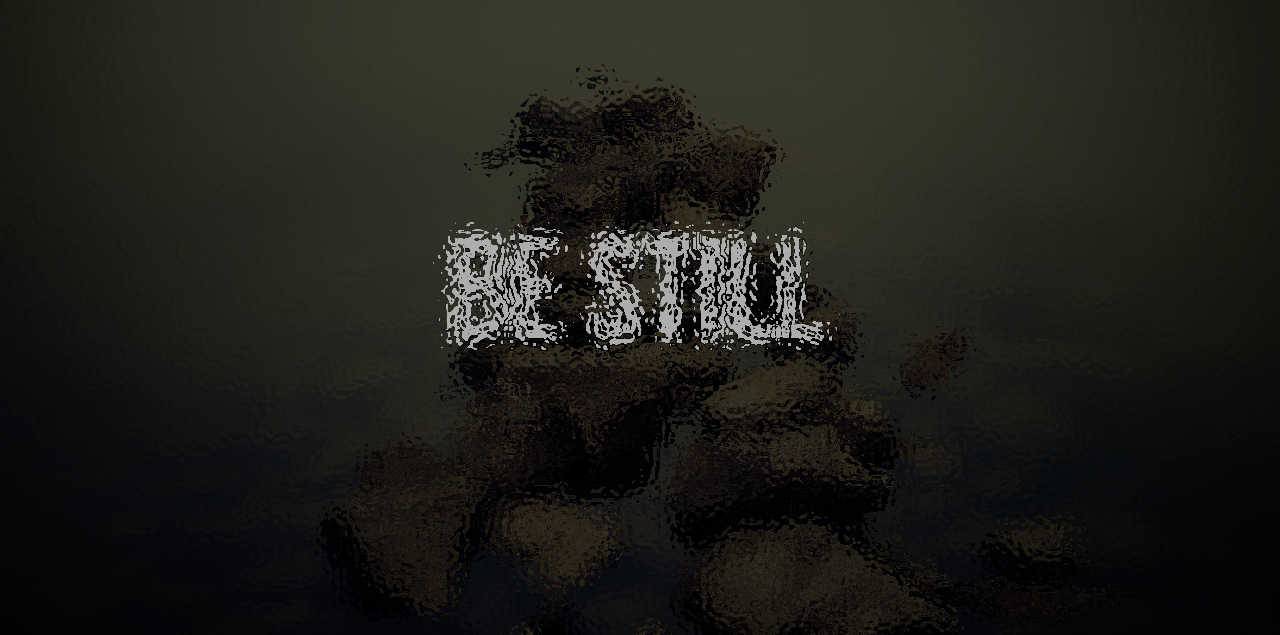 The Lord is in his holy temple; let all the earth be silent before him.
                                                                                                             
- Habakkuk 2:20
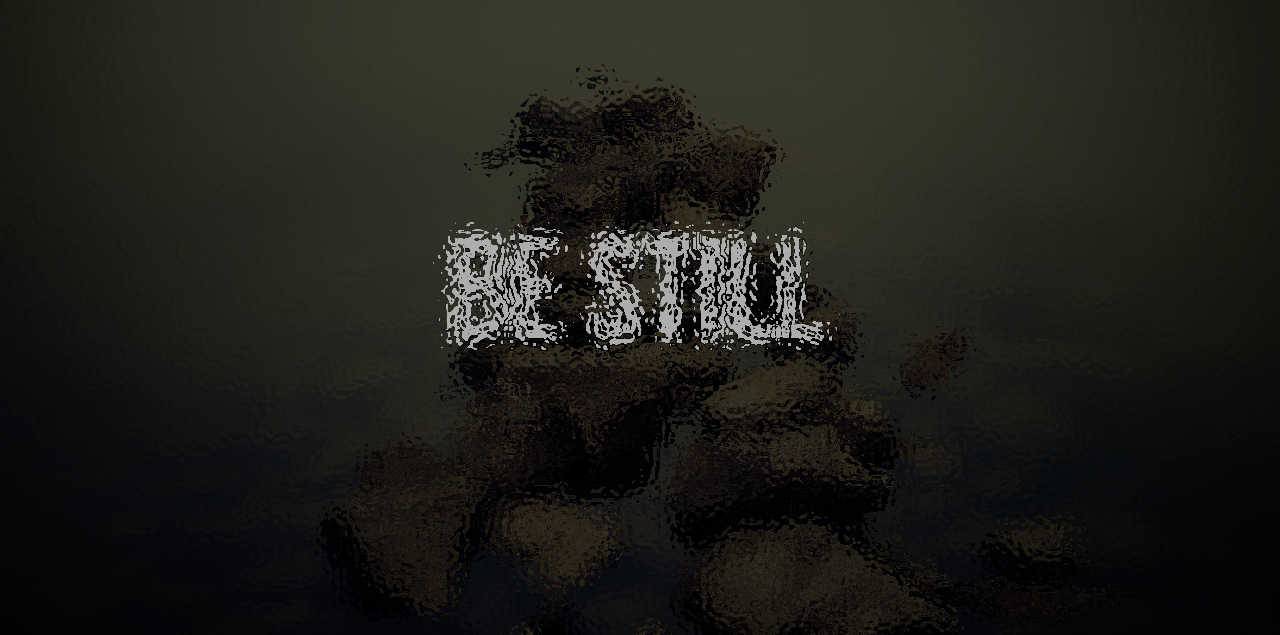 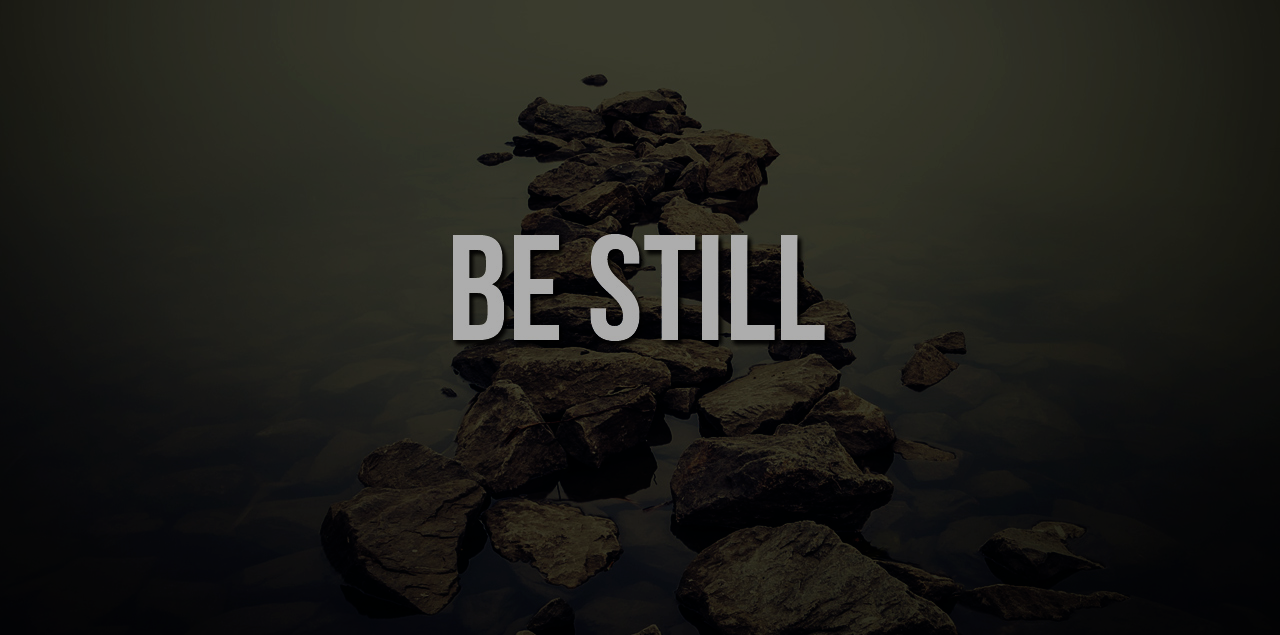 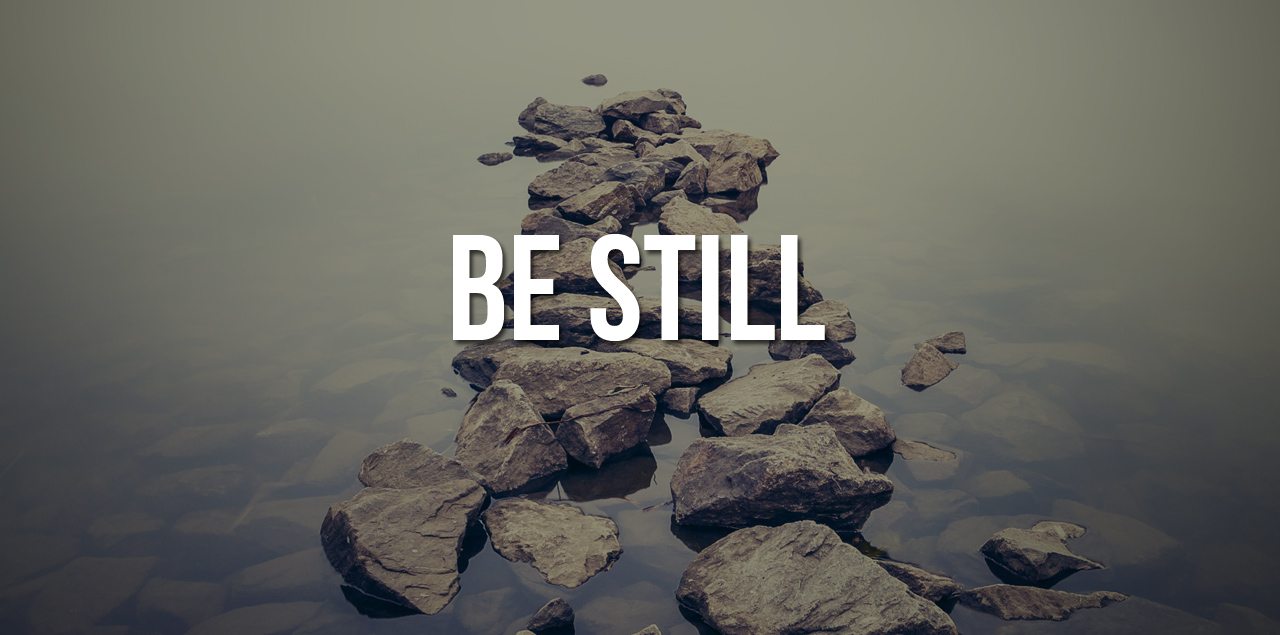 The Necessity of Silence
Habakkuk 2:20 –Psalm 46:10
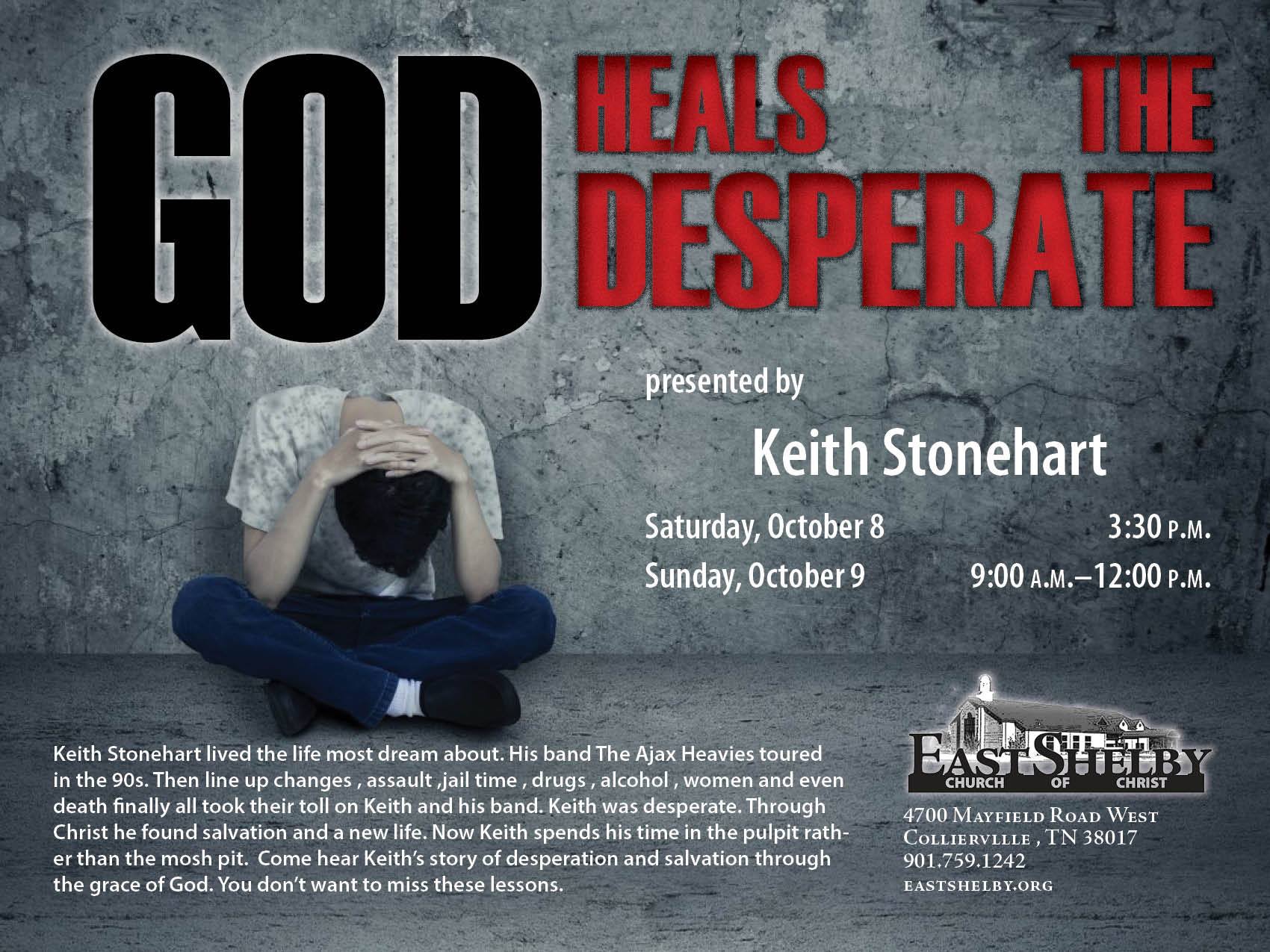